Microsoft Innovation Hub | Atlanta			welcomes
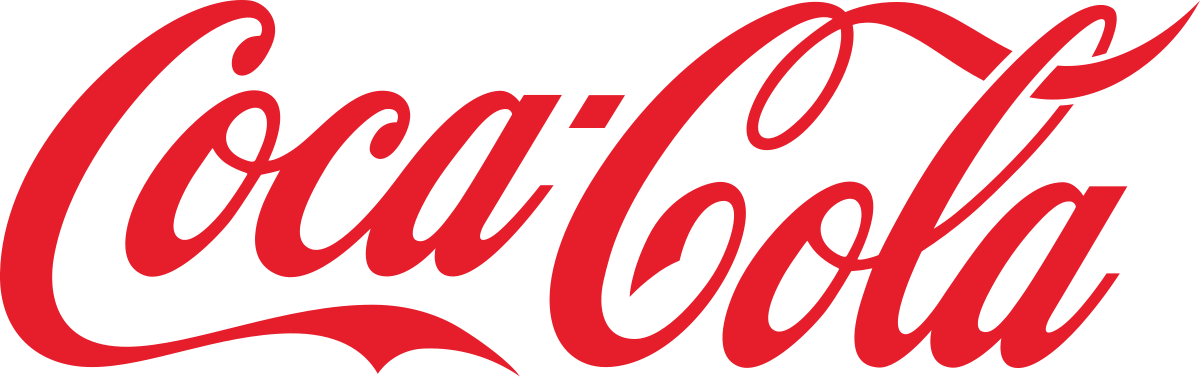